Audience Questions?
@CCRSCenter
@AYPF_Tweets
  #AcceleratedEd
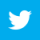 1
VERMONT FLEXIBLE PATHWAYS
February 2014
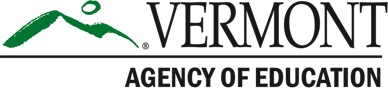 VT Transformation
SETTING THE STAGE FOR CHANGE
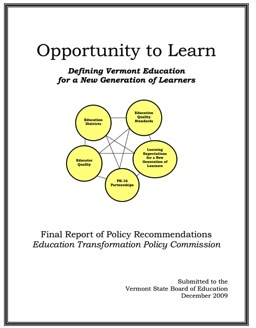 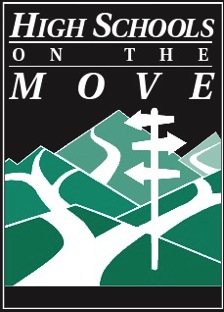 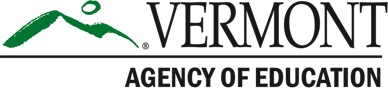 VT Transformation
Vermont Context-Declining Student Population-High Graduation Rates, Low Postsecondary     	Attendance-History of Innovation, Collaboration
New England Context-NE Secondary School Consortium
Theory of Action-Policy, Practice and Public Will
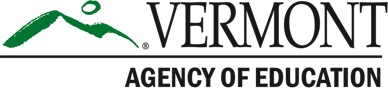 [Speaker Notes: 1 policy, practice and public will, personalization of learning, high quality, sustainable…understand vs agree
2 nessc, LIS, NE goals of grad,, ccr, postsec without remediation, political will/cover
3 student pop, goals for postsec, state funding, history of supports (ess, full service, portfolio, formative assessments, federal policy)]
Implementation Progression
Policy Implementation
Act 77 Flexible Pathways of 2013-Personal Learning Plans-Dual Enrollment & Early College Programs
EQS (Education Quality Standards) -Proficiency Based Graduation Standards
Community Engagement and Messaging (under development)

Personal Learning Plan Workgroup completed January 2014http://education.vermont.gov/plp-working-group/agency-resources
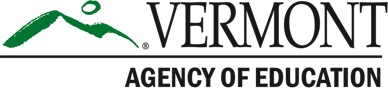 Community College of Vermont

Building Capacity To Support High Quality 
Dual Enrollment Pathways
Community College of Vermont
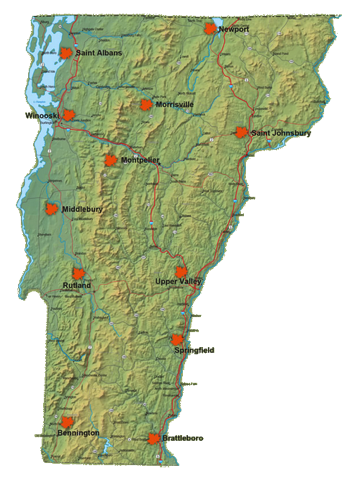 Second largest college in the state
Only community college in the state
12 locations and online 
7,000 students each semester
Why Dual Enrollment in VT?
Economic Development
By 2020 62% of VT jobs will require post-secondary training
Of the 25 fastest growing occupations, 19 require post-secondary training
In VT, associate degree holders earn 36% higher wage*
In VT, unemployment rate for associate degree holders are 2 points lower*
*Source: U.S. Chamber of Commerce
Why Dual Enrollment in VT?
Demographics
Increase college-going rate
Shrink the age gap
Improve college readiness 
Reduce college debt
Shorten time to graduation
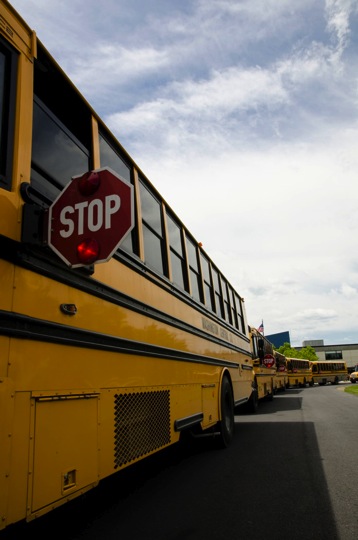 Challenges
Access
 Quality and Rigor
 Resources
Access Strategies
Collaboration with K-12
 Relationships with individual schools and guidance counselors
 Introduction to College Studies
Quality & Rigor Strategies
CCV manages all concurrent courses
 Hire faculty
 Offer professional development
 Provide standard course objectives 
 Evaluate faculty and course outcomes
Resource Strategies
Build relationships with philanthropic partners
 Seek out grants
 Collaborate with community partners and organizations
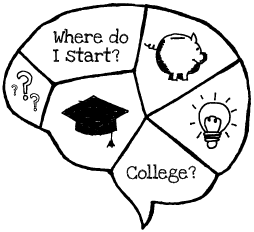 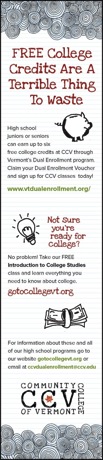 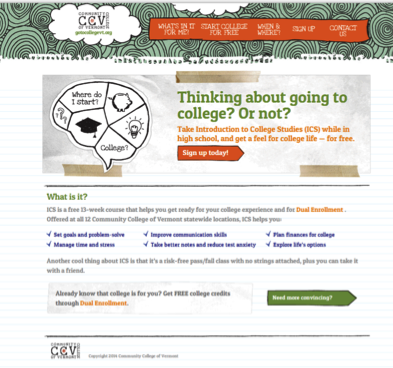 In Closing
Relationships
Staffing
Quality & Rigor
Branding
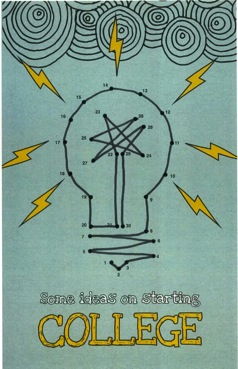 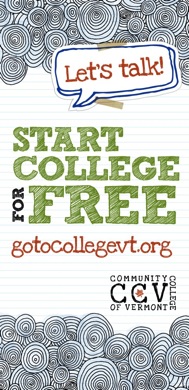 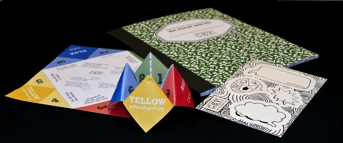 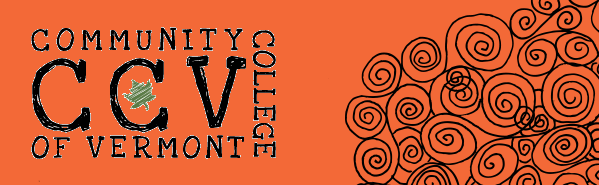 Audience Questions?
@CCRSCenter
@AYPF_Tweets
  #AcceleratedEd
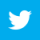 15
Contact Today’s Presenters
Joe Harris, jharris@air.org
Jennifer Dounay Zinth, jdounay@ecs.org
Adam Lowe, alowe@nacep.org
John Fischer, john.fischer@state.vt.us
Joyce Judy, joyce.judy@ccv.edu
Jennifer Brown Lerner, jlerner@aypf.org
Recordings available at www.ccrscenter.org and www.aypf.org
16